Module: I Otorhinolaryngology(ENT)
Dr Khola Noreen 
Dr. Sana Bilal
Prof Dr Arshad Sabir 2024
1
Fundamental Science of Epidemiology
Prof Dr Arshad Sabir 2024
2
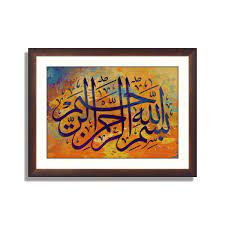 Prof Dr Arshad Sabir 2024
3
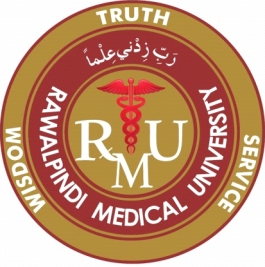 Vision & Mission of RMU
To impart evidence based research oriented medical education
To provide best possible patient care
To inculcate the values of mutual respect and ethical practice of medicine
Prof Dr Arshad Sabir 2024
4
Prof Umar model
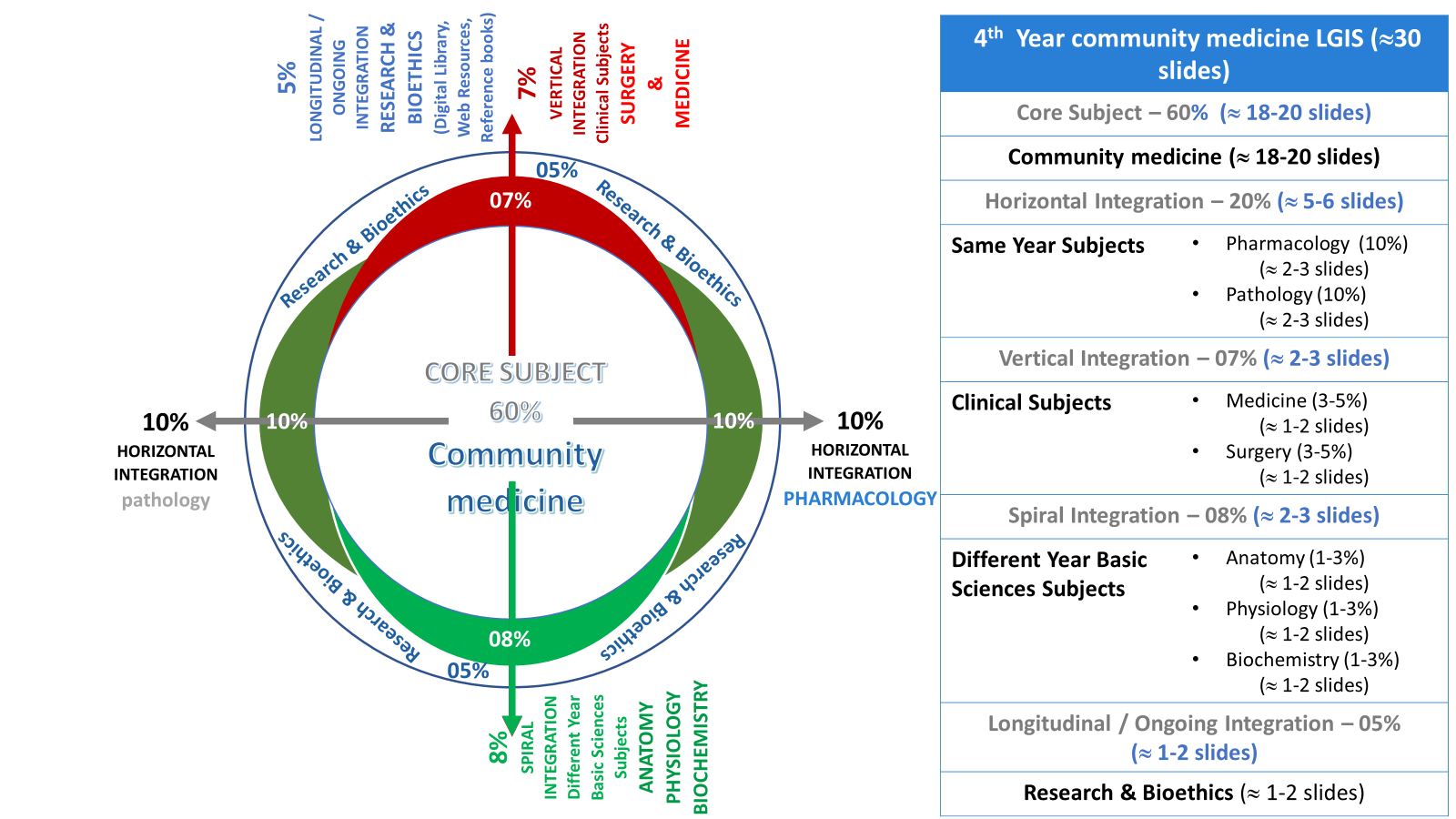 Prof Dr Arshad Sabir 2024
5
Sequence of the Session
Prof Dr Arshad Sabir 2024
6
Learning Objectives
Prof Dr Arshad Sabir 2024
7
Definitionof Epidemiology
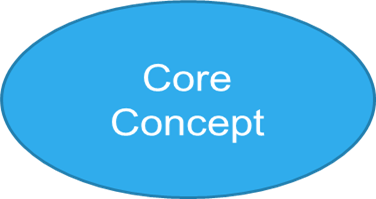 Prof Dr Arshad Sabir 2024
8
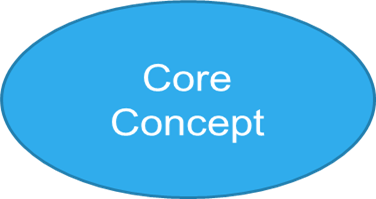 Central concepts of epidemiology
Prof Dr Arshad Sabir 2024
9
Prof Dr Arshad Sabir 2024
It is study of a disease, or any health-related state as  a  “mass phenomenon”. 
Asking questions and making comparison 
what, who, when, where why & how approach.                                                                (5Ws of epidemiology).
Epidemiology is detective branch of medical science.
Epidemiology of Tuberculosis, Suicides, Roadside Accidents,  Covid-19 & Chikungunya.
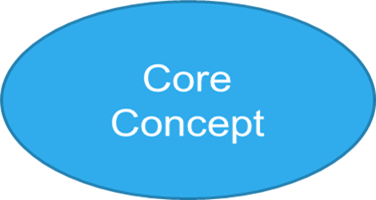 Epidemiologic Approach
10
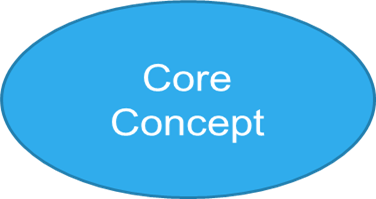 John Snow, physician(1813-1858)
Outbreaks of Cholera in London 
People were dying and cause (control) was not known? 
The popular theory at the time was that bad gases caused it (‘miasma’ theory)
Prof Dr Arshad Sabir 2024
11
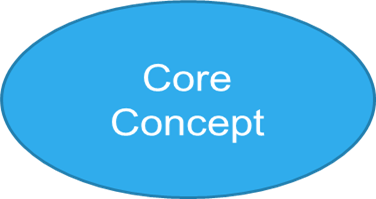 What he did !
Performed analysis of Mortality 
Analysis by place: he mapped the cases  & found most were from near Broad Street
Narrative: People had complained that the water smelt bad. Most cases had water delivered by Cart from Broad Street Pump.

He pursued a hypothesis - that the local water was the cause of the problem.
Prof Dr Arshad Sabir 2024
12
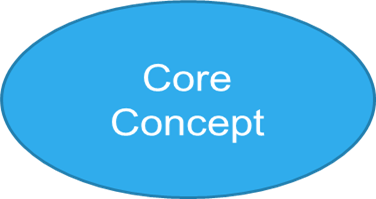 What he did!
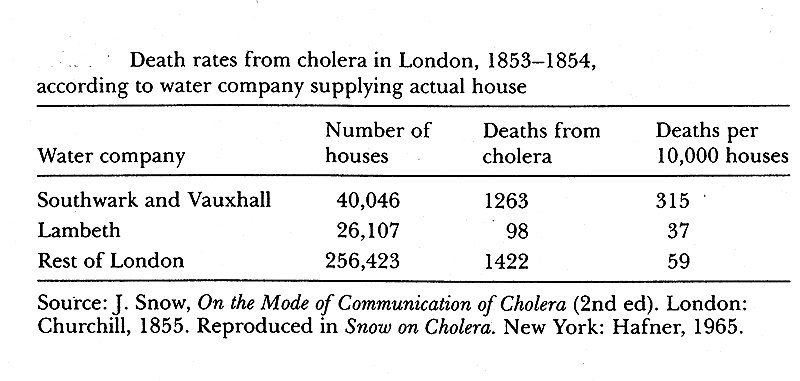 Recorded  deaths by water supplier Companies. 
Conclusion: Risk of death was highest in people using water from Southwark and Vauxhall water company.
There may be an association b/w water supplied and disease occurrence
Prof Dr Arshad Sabir 2024
13
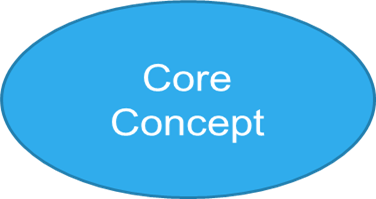 Father of Epidemiology
Prof Dr Arshad Sabir 2024
14
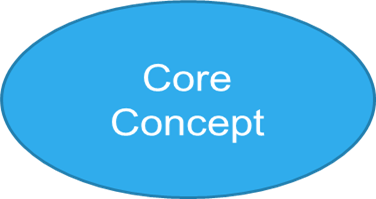 Aim of epidemiology
Prof Dr Arshad Sabir 2024
15
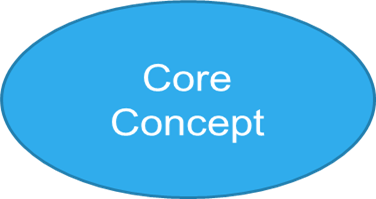 What is job of epidemiologist
Prof Dr Arshad Sabir 2024
16
Three basic components of Epidemiology
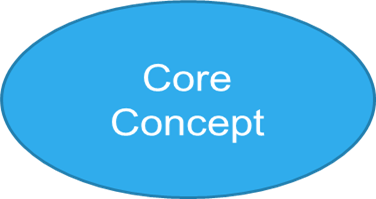 Prof Dr Arshad Sabir 2024
17
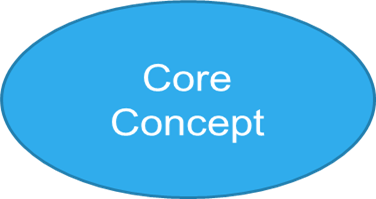 Study of Frequency of disease
It involves measurements of disease occurrence in population 
Disease Incidence rates
Disease Prevalence rates
Affects ( Disability rates) 
Severity ( fatality rates & mortality rates) 
Survival  ( survival rates )
Death due to disease  
	Other measurements 
Natality (birth rates, live birth rates, still birth rates)
Host  (Social, Demographic  and Biological attributes) and Environmental characteristics  (living place, Housing, climate, water, healthcare delivery system)
      Biostatistics is basic tool  of measurements  in epidemiology
Prof Dr Arshad Sabir 2024
18
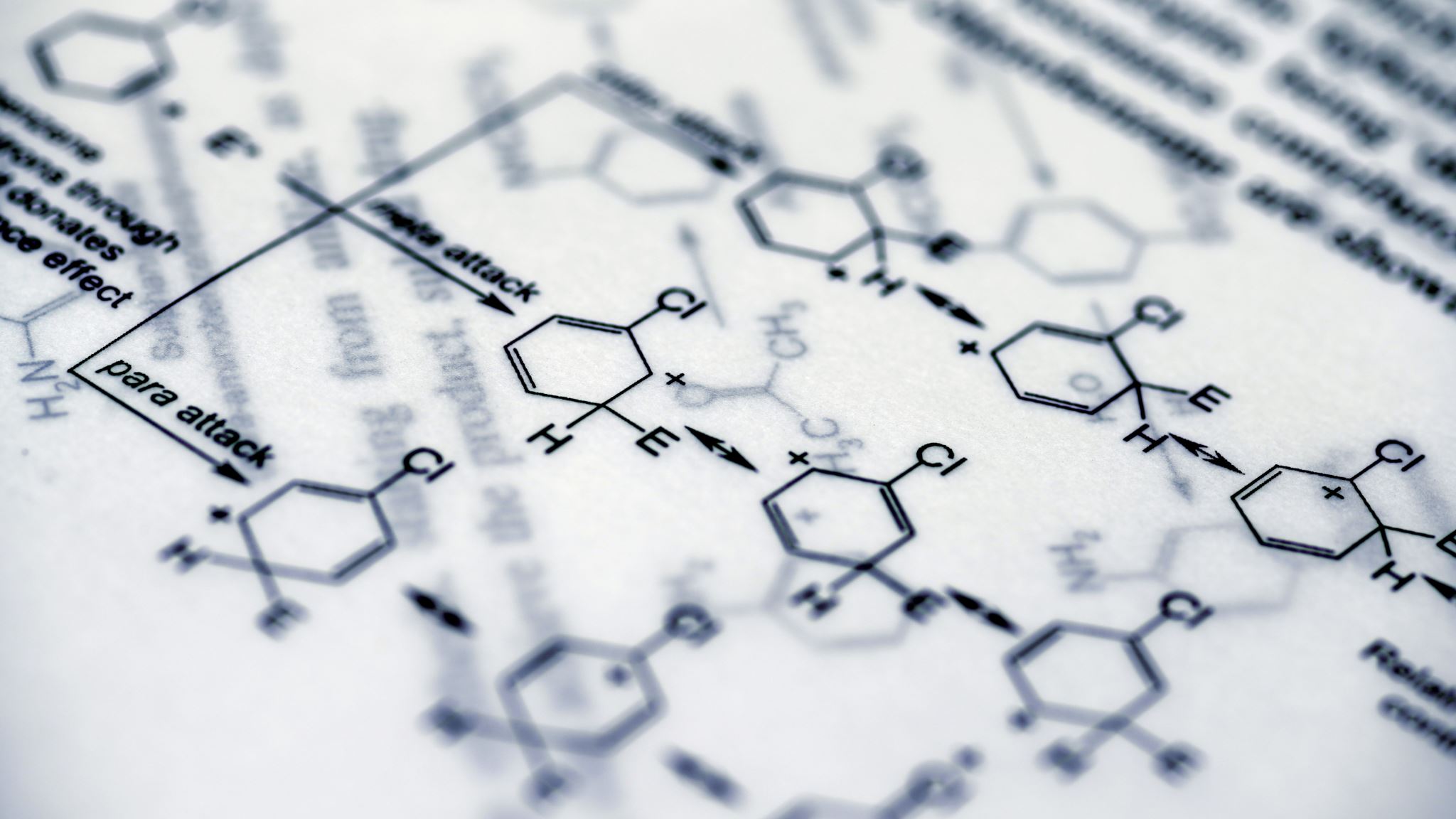 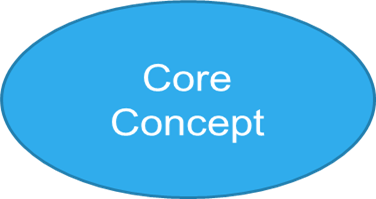 Study of disease distribution
Health  or  Disease are not uniformly distributed in human population, but in Patterns and epidemiology is the scientific approach to study these distribution  patterns in order to explain occurrence of disease.
Prof Dr Arshad Sabir 2024
19
Prof Dr Arshad Sabir 2024
20
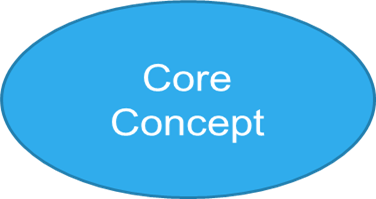 Study of disease distribution                (study of pattern)
Prof Dr Arshad Sabir 2024
21
time distribution
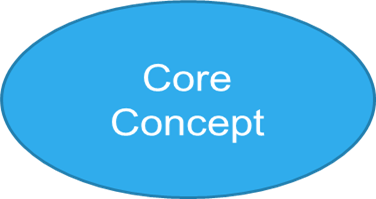 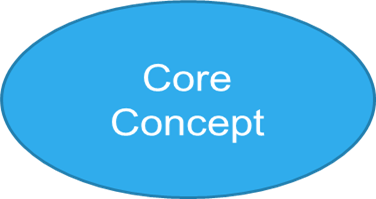 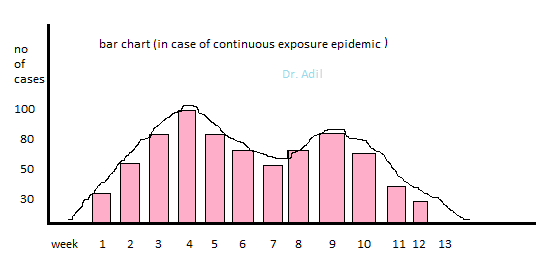 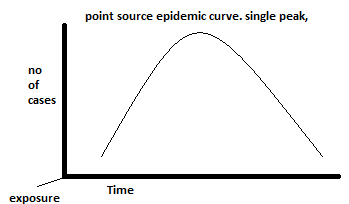 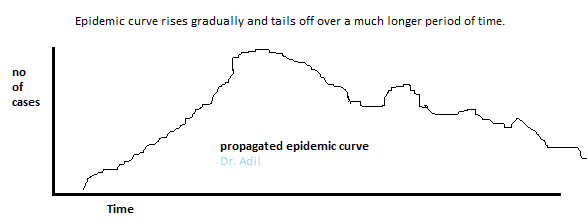 Prof Dr Arshad Sabir 2024
22
Time Data
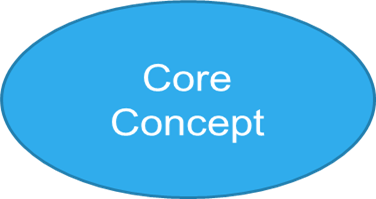 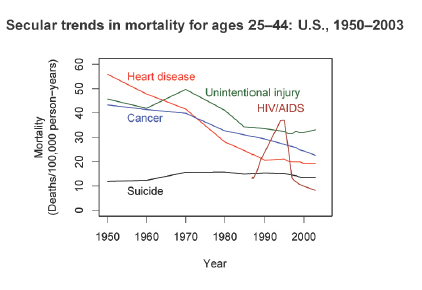 Prof Dr Arshad Sabir 2024
23
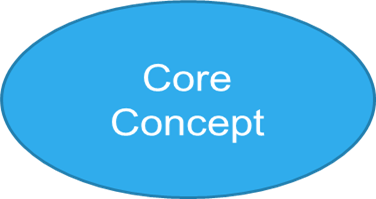 Person Data
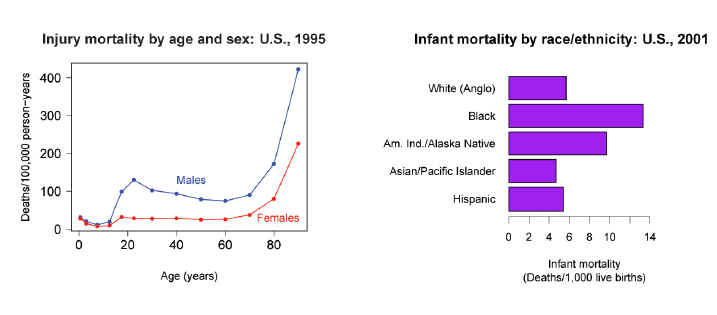 Prof Dr Arshad Sabir 2024
24
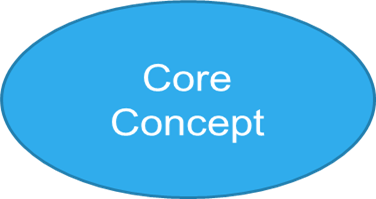 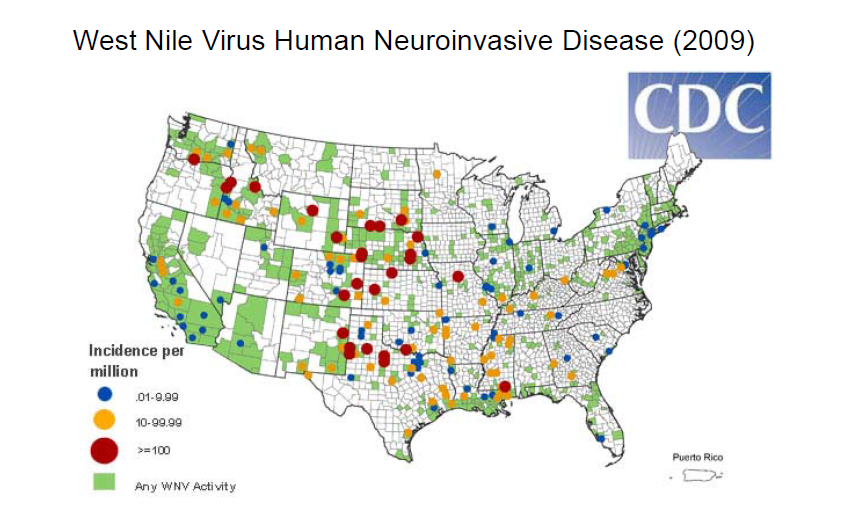 Place Data
Prof Dr Arshad Sabir 2024
25
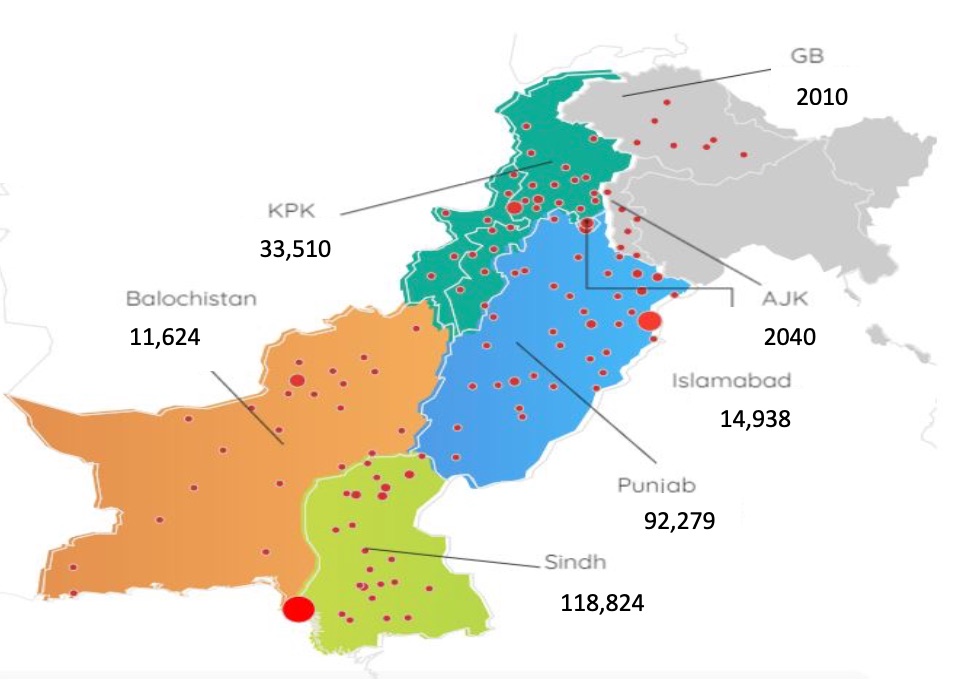 COVID-19 2020 
scene (Distribution by Place)
Prof Dr Arshad Sabir 2024
26
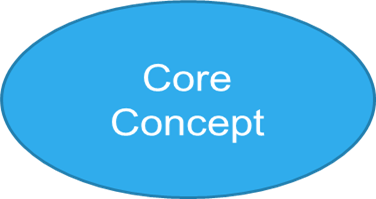 Person Distribution
Prof Dr Arshad Sabir 2024
It is study of diseases occurrence by personal characteristics of the population.
Diseased and Non-diseased persons.
27
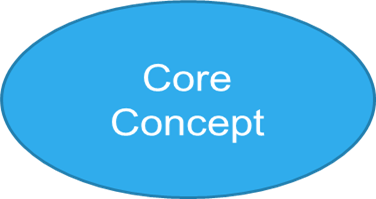 RATE 
Is measure of frequency with which  a particular event or condition occurs in a defined population over specified period”.
Ratio 
expresses relationship in size between two random quantities. Male to Female Ratio in class.  
Proportion is a ratio which indicates relation in  magnitude of a part to the whole. numerator is always included in denominator. it is expressed in percentage (%).
Basic tools of measurement in Epidemiology
Prof Dr Arshad Sabir 2024
28
Provide knowledge to prevent & control diseases
Inform about health & disease trends in population
Monitor health status of the people
Identify, investigate & mange Epidemics 
Design & evaluate new healthcare interventions 
Monitor & Evaluate healthcare services / Programs 
Identification of  medical syndromes (natural history of diseases) 
Research
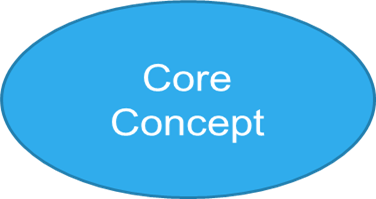 Uses of epidemiology
Prof Dr Arshad Sabir 2024
29
Epidemiology of Monkeypox
Research
A total of 26,384 U.S. monkeypox cases were reported during May 17–October 6, 2022. Among 59% of persons with data on gender and recent sexual or close intimate contact, 70% reported recent male-to-male sexual contact. Black and Hispanic persons continue to be disproportionately affected.
Epidemiologic Features of the Monkeypox Outbreak and the Public Health Response — United States, May 17–October 6, 2022
Weekly / November 11, 2022 / 71(45);1449–1456
SOURCE: https://www.cdc.gov/mmwr/volumes/71/wr/mm7145a4.htm#:~:text=A%20total%20of%2026%2C384%20U.S.,continue%20to%20be%20disproportionately%20affected.
Other suggested site:https://www.who.int/news-room/fact-sheets/detail/monkeypox
Prof Dr Arshad Sabir 2024
30
Research
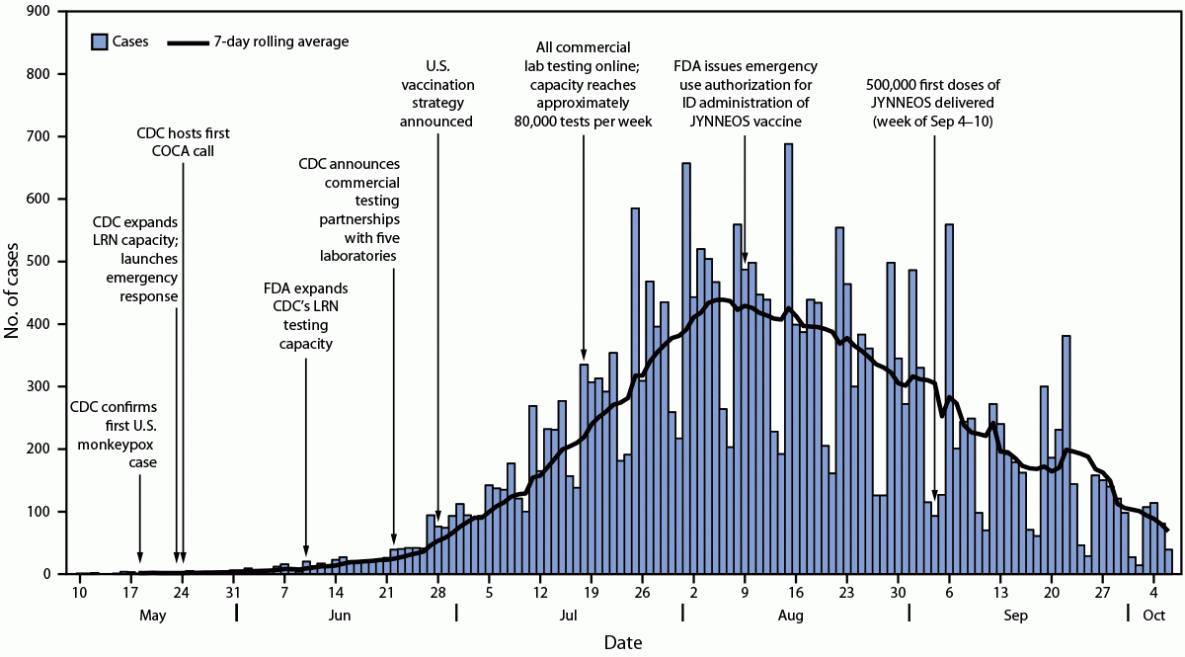 Prof Dr Arshad Sabir 2024
31
Research
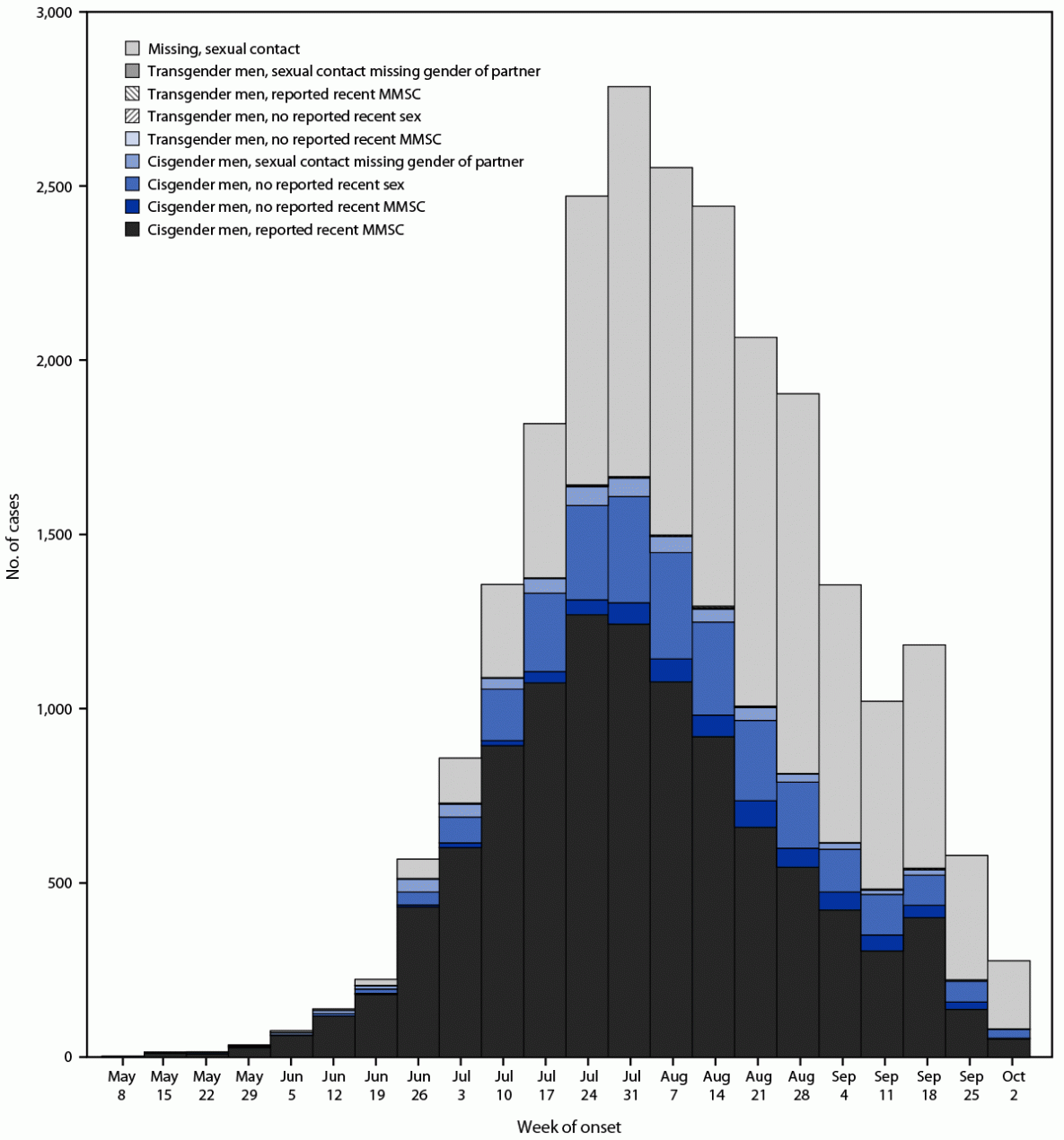 Prof Dr Arshad Sabir 2024
32
Public Health Ethics
7. Identifying and promoting the fundamental requirements for health in a community are of primary concern to public health. 
The way in which a society is structured is reflected in the health of a
community. The primary concern of public health is with these underlying structural aspects. While some important public health programs are curative in nature, the field as a whole must never lose sight of underlying causes and prevention. Because fundamental social structures affect many aspects of health, addressing the fundamental causes rather than more proximal causes is more truly preventive.
Case for Discussion

An influenza epidemic has begun in Pakistan confirmed by the World Health Organization (WHO) with some reported deaths. No one knows yet how serious the problem may be because there is no information on the extent of the outbreak. Large-scale public vaccination programs are not expected to be available for 8 to 12 weeks.
"Principles of the ethical practice of public health,” version 2.2,
Public Health Leadership Society (2002).
Reproduced with permission.
National Bioethics Committee Guidelines Pakistan. Page 314
Prof Dr Arshad Sabir 2024
33
Let’s see how you are learning the subject                    (assessment-1 )
Epidemiology is quantitative science but the primary tools of measurement in epidemiology include: 
Recording Epidemic, endemic, pandemic states 
Quantifying Incidence,  and prevalence of diseases  
The mathematical tools Rate, ratio, proportion
Recording natural history of diseases 
Recording phenomenon of agent-host-envrironment
Prof Dr Arshad Sabir 2024
34
Let’s see how you are learning the subject                 (assessment-2 )
The scientific format to study the disease or other health related states in the population as to study distribution of disease to study its magnitude and find all contextual information comprises:
What, Why and How approach 
Study of Host, Agent and Environment factors related to problem 
Study Time, Place and Person distribution of the problem 
Asking questions and making comparison approach 
Studying the :web  of causation” approach
Prof Dr Arshad Sabir 2024
35
Reading sources:
Prof Dr Arshad Sabir 2024
36